Psaní vzorců
Při psaní vzorců je nutné dodržovat základní pravidla:
Každý vzorec musí začínat znakem „rovná se“ (=). 
Pokud znak zapomeneme napsat, program nic nespočítá.
Adresy buněk nemusíme psát z klávesnice, můžeme označovat myší.
Psaní vzorce ukončíme například klávesou Enter.
Psaní vzorce můžeme přerušit například klávesou Esc, tlačítkem storno.
Napsaný vzorec je třeba vyzkoušet například záměnou čísel.
Matematické vzorce
V mnoha vzorcích si vystačíme pouze se základními matematickými znaky:
	pro sčítání používáme znak +
	pro odčítání používáme znak –
	pro násobení používáme znak *
	pro dělení používáme znak /
	pro umocňování používáme stříšku ^
Sčítání
=B2+B4   sečte hodnoty v buňkách B2 a B4
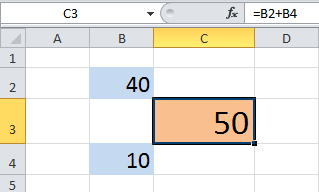 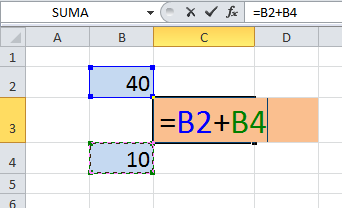 Odčítání
=B2-B4  odečte hodnotu v buňce B4
       od hodnoty v buňce B2
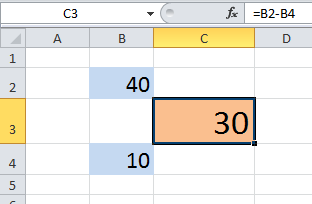 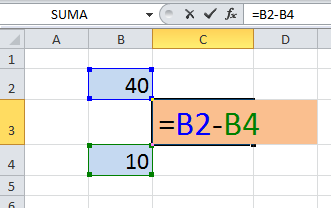 Násobení
=B2*B4   vynásobí hodnotu v buňce B2
  hodnotou v buňce B4
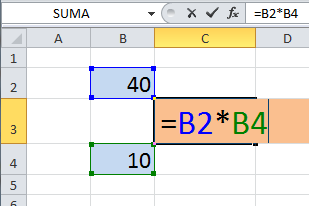 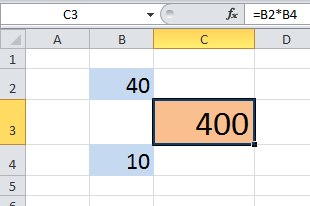 Dělení
=B2/B4  vydělí hodnotu v buňce B2 
       hodnotou v buňce B4
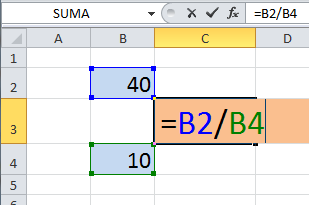 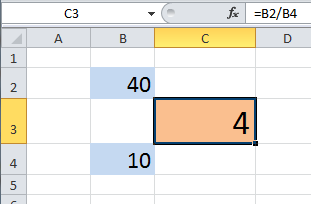 Umocňování
=B2^B4   umocní hodnotu v buňce B2           hodnotou uvedenou v buňce B4.
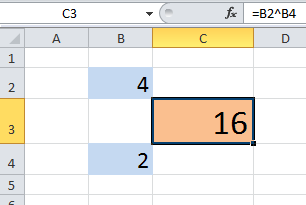 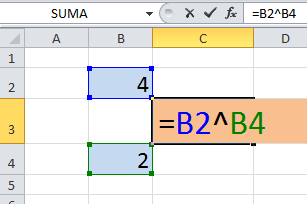 Pamatuj
Při psaní vzorců používáme znaky početních operací:
=A1+A2   sečte hodnoty v buňkách A1 a A2
=A1-A2    odečte hodnotu v buňce A2 od hodnoty v buňce A1
=A1/A2    vydělí hodnotu v buňce A1 hodnotou v buňce A2
=A1*A2   vynásobí hodnotu v buňce A1 hodnotou v buňce A2
=A1^A2   umocní hodnotu v buňce A1 hodnotou uvedenou 
                  v buňce A2.
Cvičení
Vytvořte si tabulky podle vzoru.
Do řádků v druhé tabulce vlož zadané vzorce a kopíruj tažením.
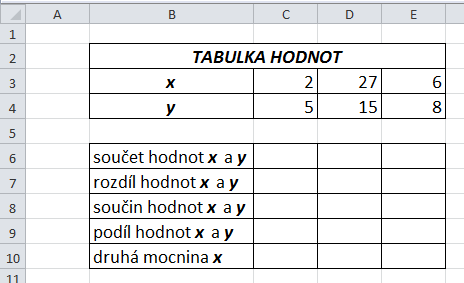 Kontrola vzorců
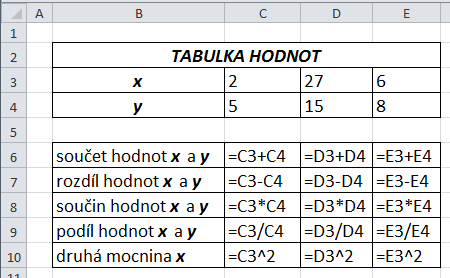 Řešení
Podle vzoru si zkontrolujte svou práci
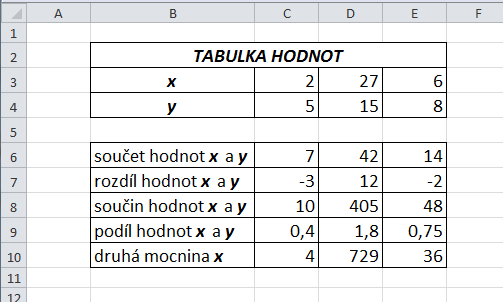 Zdroje
Obrázky:
Vlastní, snímky obrazovky aplikace Excel systému Microsoft Office 2010.